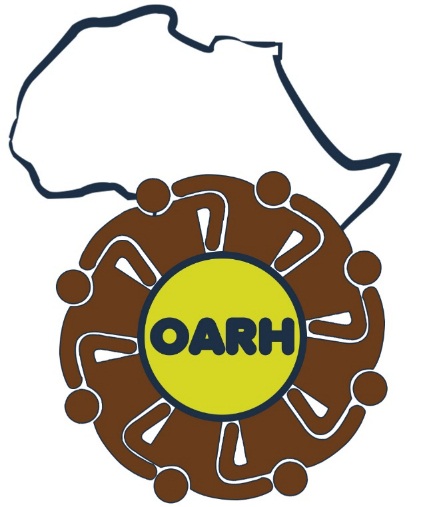 Atelier 
Rh
Brazzaville
2022
Les normes juridiques du  dialogue social
bienvenue
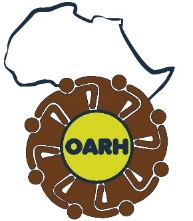 Objectif général
Présenter les normes et les mécanismes du dialogue social
Objectifs spécifiques (OS)
Montrer les normes internationales du dialogue social
Expliquer le fonctionnement du dialogue social à l’échelle nationale et à l’échelle de l’entreprise
Délimiter le champ d’action des délégués du personnel et des représentants syndicaux.
Apporter des réponses sur les problématiques nées de la suspension des élections professionnelles.
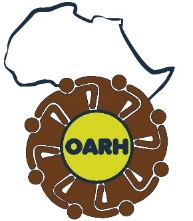 Plan de l’atelier
Plan de l’atelier
Définition et cadre juridique du concept de dialogue social
Définition et cadre juridique du concept de dialogue social
Définition et cadre juridique du concept de dialogue social
Définition et cadre juridique du concept de dialogue social
Définition et cadre juridique du concept de dialogue social
Définition et cadre juridique du concept de dialogue social
Normes juridiques du dialogue social à l’échelle nationale
Normes juridiques du dialogue social à l’échelle nationale
3 parties
3 parties
Normes juridiques du dialogue social à l’échelle nationale
Normes juridiques du dialogue social à l’échelle nationale
Normes juridiques du dialogue social à l’échelle nationale
Normes juridiques du dialogue social à l’échelle nationale
Normes juridiques du dialogue social à l’échelle nationale
Normes juridiques du dialogue social à l’échelle nationale
3 parties
3 parties
3 parties
3 parties
3 parties
3 parties
Normes juridiques du dialogue social à l’échelle de l’entreprise
Normes juridiques du dialogue social à l’échelle de l’entreprise
Normes juridiques du dialogue social à l’échelle de l’entreprise
Normes juridiques du dialogue social à l’échelle de l’entreprise
Normes juridiques du dialogue social à l’échelle de l’entreprise
Normes juridiques du dialogue social à l’échelle de l’entreprise
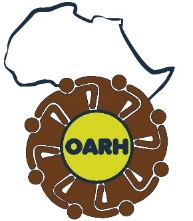 Première partie : Définition et cadre juridique du concept de  dialogue social
3 questions ( Q )
Qu’entendre par dialogue social ? (Q1)
Quelles sont les normes internationales du dialogue social? (Q2)
Quels sont les textes juridiques qui régissent le dialogue social sur le plan national ? (Q3)
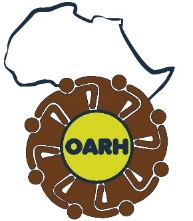 Q1: Qu’entendre par dialogue social ?
Etat
Relations 
professionnelles
Relations de travail entre trois acteurs
Employeurs
Travailleurs
Dialogue
Social
Décisions 
communes
sur le travail
Système de communication de droit
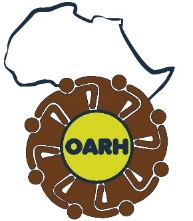 Définition du dialogue social selon l’Organisation Internationale du Travail  (OIT)
« Le dialogue social désigne la participation des travailleurs, des employeurs et des gouvernements aux décisions relatives à l’emploi et à toutes questions afférentes au lieu de travail. Il englobe toutes les formes de négociation, de consultation et d’échange d’informations entre les représentants des trois groupes susmentionnés qui portent sur les politiques économiques et sociales et les politiques du travail ». 
Cf Rapport de la 102ème conférence internationale du travail
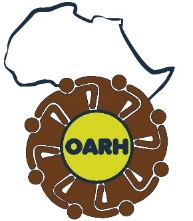 NA
Q2: Quelles sont les normes internationales du dialogue social ?
normes contraignantes
Droits minimaux au travail
Obligatoires
Fonda-mentales
Conventions
Conventions
Conventions
Conventions
Conventions
OIT

Normes
Internat.
 du travail
OIT

Normes
Internat.
 du travail
OIT

Normes
Internat.
 du travail
OIT

Normes
Internat.
 du travail
OIT

Normes
Internat.
 du travail
OIT

Normes
Internat.
 du travail
OIT

Normes
Internat.
 du travail
De 
Gouver-nance
Recom-
mandations
Recom-
mandations
Recom-
mandations
Recom-
mandations
Principes d’application
Outils d’accompagnement
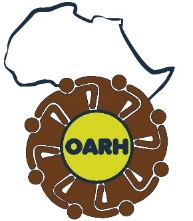 Les conventions concernant le dialogue social
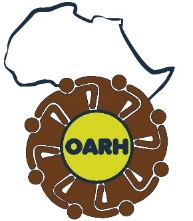 Les recommandations concernant le dialogue social
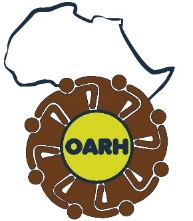 Q3: Quels sont les textes juridiques qui régissent le dialogue social au Congo ?
Les conventions de l’OIT
La constitution
Loi n°45/75 du 15 mars 1975    /   Loi 06/96 du 6 mars 1996
Arrêté n° 1109/MTFPSS-DGT du 24 juin 1996 
Arrêté n°1110/MTFPSS-DGT du 24 juin 1996
Rectificatif n° 624 du 20 mars 1997
Décret n°2010 – 810 du 31 décembre 2010 
Décret n°2016 – 317 du 29 novembre 2016
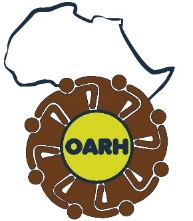 Deuxième partie : Normes juridiques du dialogue social à l’échelle nationale
3 questions ( Q )
Quels sont les acteurs et les formes du dialogue social à l’échelle nationale ? (Q4) 
Quelles sont les attributions et les principales règles du comité national du dialogue social (Q5)?
Quelle est la procédure de négociation d’une convention collective ? (Q6)
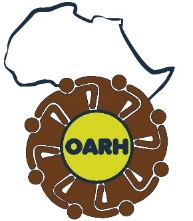 Q4: Quels sont les acteurs et les formes du dialogue social au Congo?
Négociation
Concertation
Consultation
Partage d’infos
A
Gouvernement
Ministère chargé du travail
Ministère des finances
Ministère de la fonction publique
B
C
Organisations 
Syndicales les plus représentatives  
CSTC  
CSC 
COSYLAC
Organisations patronales
UNICONGO
Art 55 al.4 CT

Art 192 bis CT
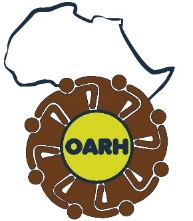 Q6: Quelles sont les attributions et les principales règles du comité national du dialogue social ?
Attributions
Organiser des négociations et des concertations pour traiter des questions susceptibles de détériorer le climat social.
Encourager et faciliter le dialogue  permanent entre les employeurs et les employés dans les entreprises et les administrations.
Régler ou proposer un mode de règlement des conflits sociaux portés à sa connaissance.
Proposer au gouvernement des suggestions et des recommandations pour maintenir un climat social serein et prévenir d’éventuels conflits de travail.
Suivre et évaluer les décisions conjointement arrêtées.
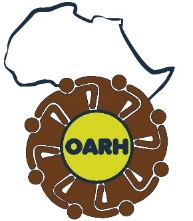 Principales règles du comité national du dialogue social
Réunions bipartites ou tripartites (concertations ou négociations)
Réunion sur convocation du Président 
Adoption des décisions de manière consensuelle
Caractère exécutoire des décisions conjointement arrêtées à l’issue des négociations 
Possibilité de mettre en place des organes de suivi de certaines questions ayant fait l’objet de délibération
Présentation au gouvernement, pour approbation, des suggestions et des recommandations issues des concertations.
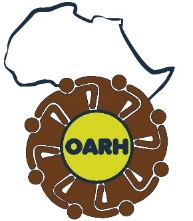 Q6: Quelle est la procédure de négociation d’une convention collective?
Champ d’application restreint
Signataires directes ou indirectes
Ordinaire
Convention
Collective
Champ d’application national
Signataires et non signataires
Etendue
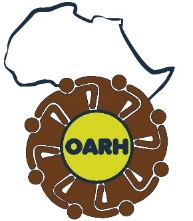 Procédure de négociation d’une convention collective ordinaire
Parties Prenantes
Parties Prenantes
Parties Prenantes
Projet
Projet
Accord
Accord
Négo-
ciation
Négo-
ciation
Projet
Négo-
ciation
Calendrier 
de travail
Calendrier 
de travail
Calendrier 
de travail
Validation 
(DDT du ressort)
Validation 
(DDT du ressort)
Validation 
(DDT du ressort)
Validation 
(DDT du ressort)
Initiateur
Syndicat ou
patronat
Initiateur
Syndicat ou
patronat
Syndicats
Patronat
Syndicats
Patronat
Homologation
(Greffe du T.T)
Homologation
(Greffe du T.T)
Homologation
(Greffe du T.T)
Homologation
(Greffe du T.T)
Entrée
 en vigueur
Entrée
 en vigueur
Entrée
 en vigueur
Entrée
 en vigueur
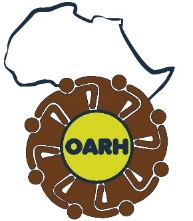 Procédure de négociation d’une convention collective étendue
Convocation de la  réunion d’une
CMP
Convocation de la  réunion d’une
CMP
Convocation de la  réunion d’une
CMP
Convocation de la  réunion d’une
CMP
Convocation de la  réunion d’une
CMP
Convocation de la  réunion d’une
CMP
Détermination de la composition
du CMP
Détermination de la composition
du CMP
Détermination de la composition
du CMP
Détermination de la composition
du CMP
Détermination de la composition
du CMP
Détermination de la composition
du CMP
Négo-
ciation
Négo-
ciation
Négo-
ciation
Négo-
ciation
Négo-
ciation
Négo-
ciation
Accord
Accord
Accord
Accord
Accord
Accord
Art: 55
CT
Art: 55
CT
Art: 55
CT
Art: 55
CT
Art: 55
CT
Art: 55
CT
Validation 
(DDT du ressort)
Validation 
(DDT du ressort)
Validation 
(DDT du ressort)
Validation 
(DDT du ressort)
Validation 
(DDT du ressort)
Validation 
(DDT du ressort)
Validation 
(DDT du ressort)
Validation 
(DDT du ressort)
Ministre
du travail
Ministre
du travail
Ministre
du travail
Ministre
du travail
Ministre
du travail
Ministre
du travail
Ministre
du travail
Ministre
du travail
Ministre
du travail
Ministre
du travail
Ministre
du travail
Ministre
du travail
Homologation
(Greffe du T.T)
Homologation
(Greffe du T.T)
Homologation
(Greffe du T.T)
Homologation
(Greffe du T.T)
Homologation
(Greffe du T.T)
Homologation
(Greffe du T.T)
Homologation
(Greffe du T.T)
Homologation
(Greffe du T.T)
Propre initiative
du Ministre
Propre initiative
du Ministre
Propre initiative
du Ministre
Propre initiative
du Ministre
Propre initiative
du Ministre
Propre initiative
du Ministre
Ou
Ou
Ou
Ou
Ou
Ou
Entrée
 en vigueur
Entrée
 en vigueur
Entrée
 en vigueur
Entrée
 en vigueur
Entrée
 en vigueur
Entrée
 en vigueur
Demande :
Patronat
Syndicat
Demande :
Patronat
Syndicat
Demande :
Patronat
Syndicat
Demande :
Patronat
Syndicat
Demande :
Patronat
Syndicat
Demande :
Patronat
Syndicat
Art 55 nouv. Al 
1 et 2
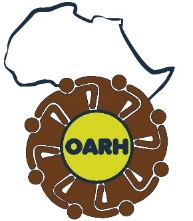 Troisième partie : Normes juridiques du dialogue social à
        l’échelle de l’entreprise
Comment se structure la représentation du personnel ? (Q7)
Quelles sont les  attributions des représentants  du personnel ? (Q8)
Que signifie le statut de salarié protégé ? (Q9)
 Comment fonctionne le dialogue social dans l’entreprise ? (Q10)
Quels sont les membres qui composent le bureau de la section syndicale ? (Q11)
 Quelle est la procédure de résolution des conflit de travail ? (Q12)
Quelle analyse peut-on faire de la démarche qui a abouti à la suspension des élections professionnelles ? (Q13)
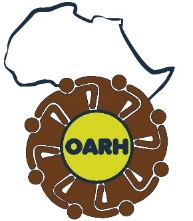 Q7: Comment se structure la représentation du personnel dans l’entreprise ?
Délégués du personnel
Représentants
syndicaux
instances
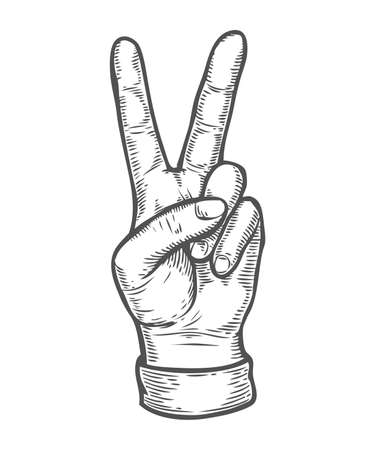 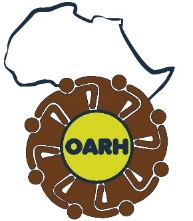 Q7-1: Comment devient-on délégué du personnel dans l’entreprise ?
Collectif des salariés
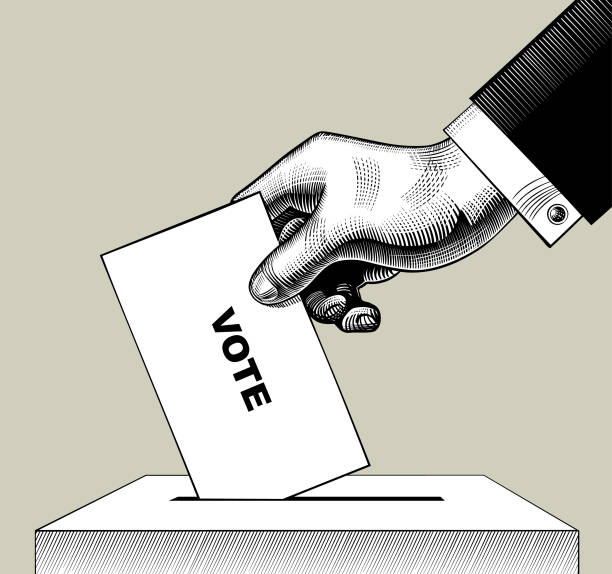 Art. 173 nouveau _CT
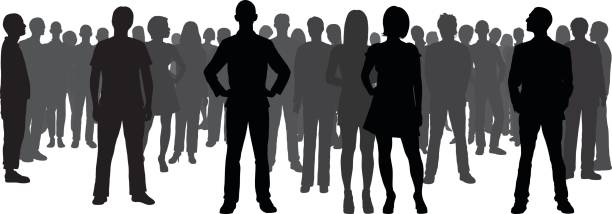 Mandat annal
Salariés Candidats
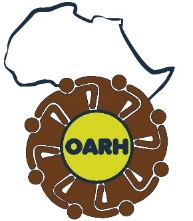 Q7-2: Comment devient-on représentant syndical
dans l’entreprise ?
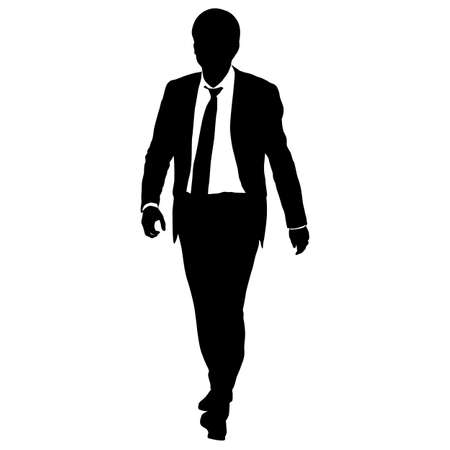 Condition Requise
Désigné par son organisation syndicale
Art. 4
Arrêté 1109
L’organisation syndicale doit avoir au moins un délégué du personnel
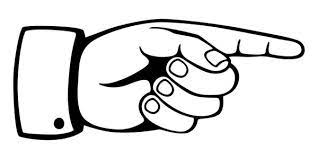 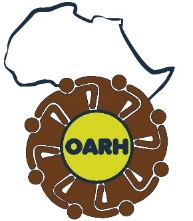 Q7-3: Comment s’organise la coexistence des représentants du personnel ?
Entreprise
Délégués
du
 Personnel
Pour tous
 les travailleurs
CSTC
Section syndicale 1
CSC
Section syndicale 2
COSYLAC
Section syndicale 3
Deuxième instance
(Représentation syndicale)
Première instance
(Délégation du personnel)
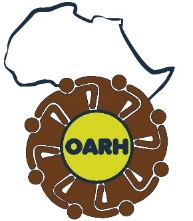 Q8: Quelles sont les attributions des représentants du personnel ?
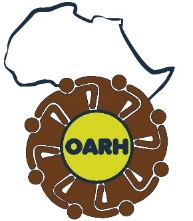 Q8-1: Quelles sont les attributions des délégués du personnel?
Formuler des réclamations individuelles ou collectives.
Donner un avis préalable pour tout licenciement pour motif économique ou pour réorganisation intérieure.
Saisir l’inspection du travail de toute plainte ou réclamation 
Veiller à l’application des prescriptions relatives à l’hygiène et à la santé des travailleurs  et à la sécurité sociale.
Faire des suggestions en vue de l’amélioration de l’organisation et du rendement de l’entreprise.
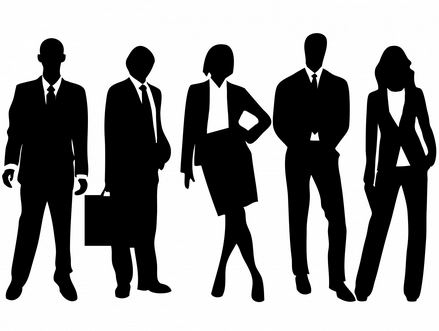 Art 177 nouv. CT
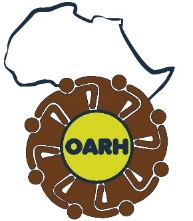 Q8-2: Quelles sont les attributions des représentants syndicaux ?
Afficher les communications syndicales.
Publier et diffuser les documents d’informations syndicales ou professionnelles auprès des travailleurs.
Collecter les cotisations syndicales à l’intérieur de l’entreprise. 
Tenir des réunions périodiques avec les adhérents dans l’enceinte de l’entreprise
Négocier les accords d’établissement ou d’entreprise
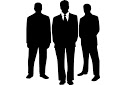 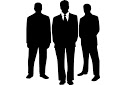 Art 210- 4 nouv. CT
Art 210- 4 nouv. CT
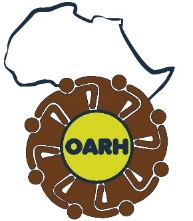 Q8-3 : Quelle différence y a-t-il entre le délégué du personnel et le représentant syndical (2)
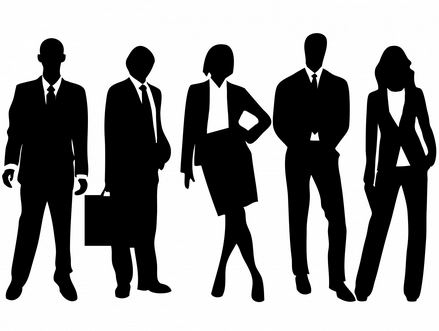 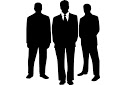 Défendre les intérêts 
des salariés
Art. 177 nouveau
Art. 210-4 nouveau
Il est élu
Il réclame
Il est désigné
Il revendique
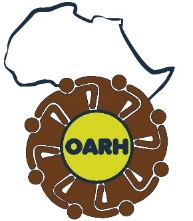 Différence entre réclamer et revendiquer
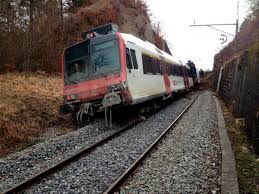 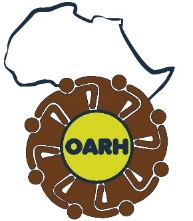 « Réclamer »
Traités internationaux
Code du travail
 Code de la sécurité sociale
Décrets 
Arrêtés
Convention collective
Usages
 Jurisprudence
Règlement intérieur
Contrat de travail
D
R
O
I
T

S
O
C
I
A
L
Manquement !
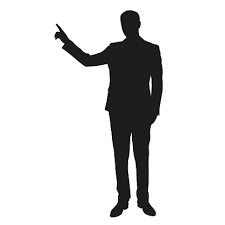 Réclamation
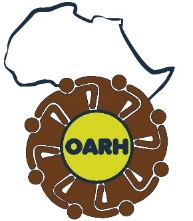 « Revendiquer » ?
Modification
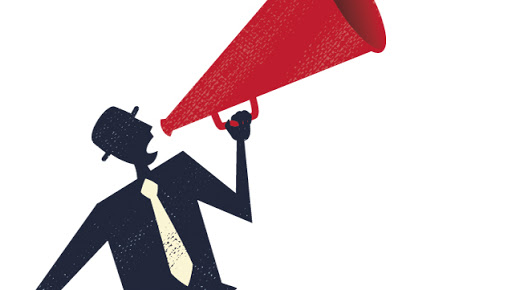 Nous voulons autre chose !
Changement
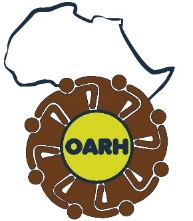 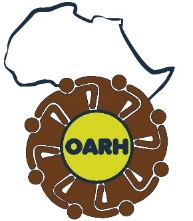 Résumé
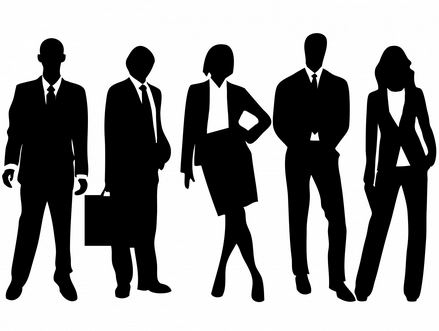 La « réclamation » porte sur l’écart constaté entre ce qui est fait ou se fait et ce qui devrait se faire par rapport à la règlementation en vigueur et aux pratiques. Donc, la réclamation doit en principe aboutir.
Délégués du personnel
Représentants 
syndicaux
La « revendication » porte sur l’inexistant et crée de nouvelles obligations. On revendique ce qui n’existe pas encore en vue de l’acquérir. Donc, la revendication peut ou ne pas aboutir.
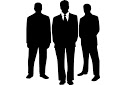 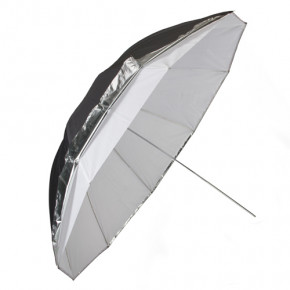 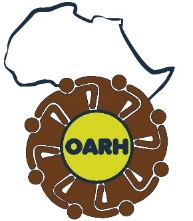 Q9: Que signifie le statut de salarié protégé
3
1
2
Procédure judiciaire
Présomption de faute lourde
Projet 
de 
licenciement
Art 176 et 180 CT
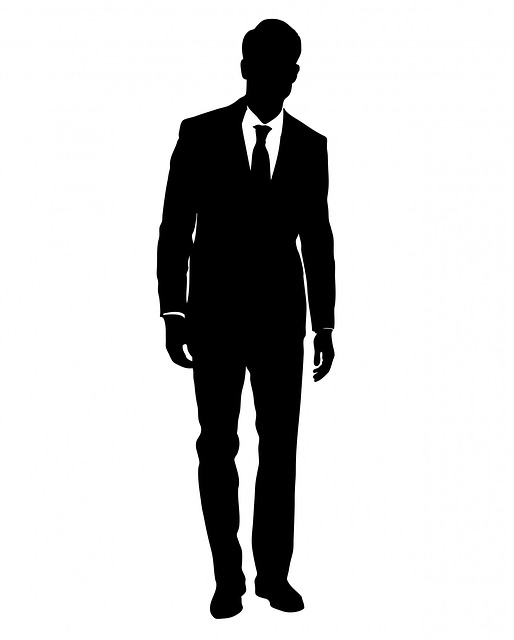 Saisine de la commission des litiges
Conservation ou non du salaire de base
Mise à pied
conservatoire
Réponse 
Favorable ou
défavorable
Licenciement
Ou 
Réintégration
Réintégration ou dommages
Intérêts
Ou non
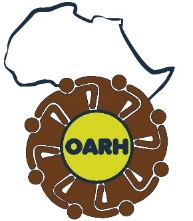 Q10: Comment fonctionne le dialogue social dans l’entreprise
Réunions
Périodiques
Au moins une fois par mois. 
    Art  26 arrêté 1110
Crédit de 20 heures/mois (Art.179  du CT)


Congé payé d’éducation ouvrière de dix (10) jours (Art. 179 n. al.2, du CT)
Réunions pour des cas urgents
A l’initiative de l’employeur.
Réunions
Sur demande
Préavis de 2 jours ouvrables au moins avant la date réunion. 
    Art  27 arrêté 1110
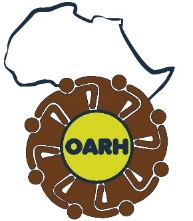 Q11- Quels sont les membres qui composent le bureau de la section syndicale?
?
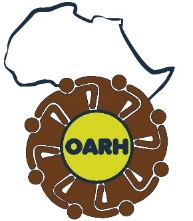 Q12- Quelle est la procédure de résolution des conflits de travail ?
Individuel
Conflit 
de travail
Collectif
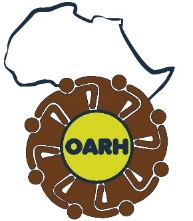 Saisine de l’inspection  
du travail
Comparution des parties
Tentative de 
conciliation
Convocation des parties
Q12-1: Quelle est la procédure de résolution du conflit individuel ?
Saisine du 
Tribunal
 du travail
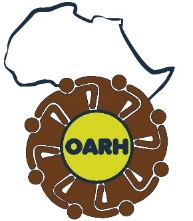 Q12-2: Quelle est la procédure de résolution du conflit collectif ?
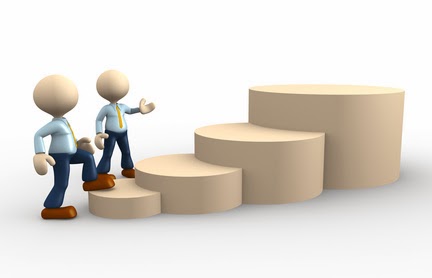 3
La recommandation
La recommandation
La conciliation
La conciliation
2
1
La négociation
La négociation
Procédure
ou
 procédures ?
La préparation
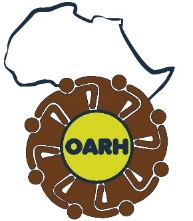 Procédure de négociation (procédure interne)
Grève
Art. 242-3
Refus
Art. 242
Cahier de revendications
Cahier de revendications
Cahier de revendications
Cahier de revendications
Emplo-
yeur
Emplo-
yeur
Emplo-
yeur
Rep.
Syndicaux
Rep.
Syndicaux
Rep.
Syndicaux
Rep.
Syndicaux
Délai de 7 jrs
En cas d’empêchement, le signaler 24h avant la négo.
Négo-
ciation
Négo-
ciation
Autorité
Comp.
Autorité
Comp.
Désaccord
Echec
Compromis
Accord
Saisine
OK
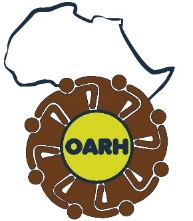 Procédure de conciliation
C
O
M
P
A
R
U
T
I
O
N
C
O
M
P
A
R
U
T
I
O
N
Echec de la négo.
En interne
Echec de la négo.
En interne
Echec de la négo.
En interne
Echec de la négo.
En interne
Echec de la négo.
En interne
Echec de la négo.
En interne
Echec de la négo.
En interne
Echec de la négo.
En interne
Echec de la négo.
En interne
Echec de la négo.
En interne
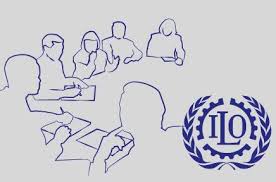 Saisine de l’autorité compétente
Saisine de l’autorité compétente
Saisine de l’autorité compétente
Saisine de l’autorité compétente
Saisine de l’autorité compétente
Saisine de l’autorité compétente
Saisine de l’autorité compétente
Saisine de l’autorité compétente
Saisine de l’autorité compétente
Saisine de l’autorité compétente
Saisine de l’autorité compétente
Inspection
Du 
Travail
Inspection
Du 
Travail
Convocation des
Parties
Convocation des
Parties
Convocation des
Parties
Convocation des
Parties
Convocation des
Parties
Convocation des
Parties
Convocation des
Parties
Convocation des
Parties
Convocation des
Parties
Convocation des
Parties
Art 242 alinéa 6
Art 242 alinéa 6
Art 242-2
Art 242-2
Accord
Procès –verbal de conciliation
Accord
Procès –verbal de conciliation
Echec
Procès –verbal de  non conciliation
Echec
Procès –verbal de  non conciliation
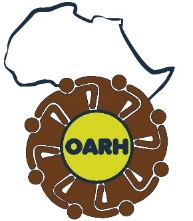 Procédure de recommandation
Mise en place 
de la Com.
(2 j)
Investigation
de la Com.
Rapport 
Motivé
(7j)
Mise en place 
de la Com.
(2 j)
Investigation
de la Com.
Rapport 
Motivé
(7j)
Saisine
de la Com.
Saisine
de la Com.
Transmission
du rapport à
l’inspecteur
Acquisition de la force
exécutoire
Acquisition de la force
exécutoire
?
(4 j)
?
(4 j)
Notification
aux parties
(24 h)
Usage des pouvoirs d’investigation
Strict respect de la compétence ratione materia
Audition des parties en litige
Admission de tout mémoire des parties le cas échéant
Justification du projet de règlement du litige
Respect du principe d’équité
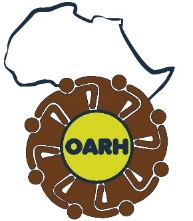 Q13: Quelle analyse peut-on faire de la démarche qui a abouti à la suspension des élections ?
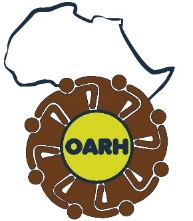 Conclusion après analyse de la démarche de la suspension des élections professionnelles
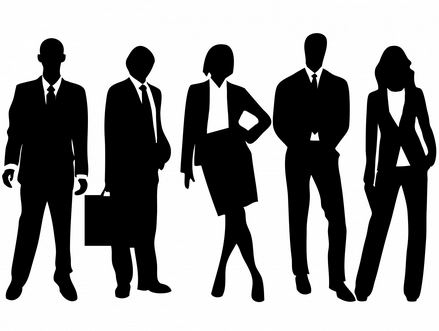 Légitimes en 2014
Illégitimes depuis 2015
La loi n’a été ni abrogée ni modifiée
(mandat anale, non prorogeable).
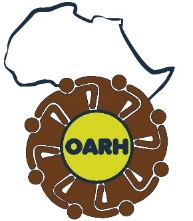 Q13-1: En l’absence des élections, comment une nouvelle entreprise peut-elle procéder pour se doter de partenaires sociaux ?
Exploitation de l’article 1103 et 1193 ( 1134) du code civil
Réunion des salariés
Désignation des représentants des travailleurs
Procès-verbal
Accord entre l’employeur et les représentants du personnel désignés
Respect des textes  régissant la représentation du  personnel
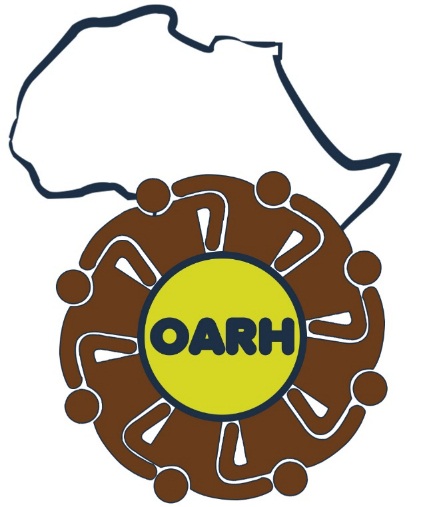 atelier
RH
Brazzaville 2022
merci
www.oarh.cg